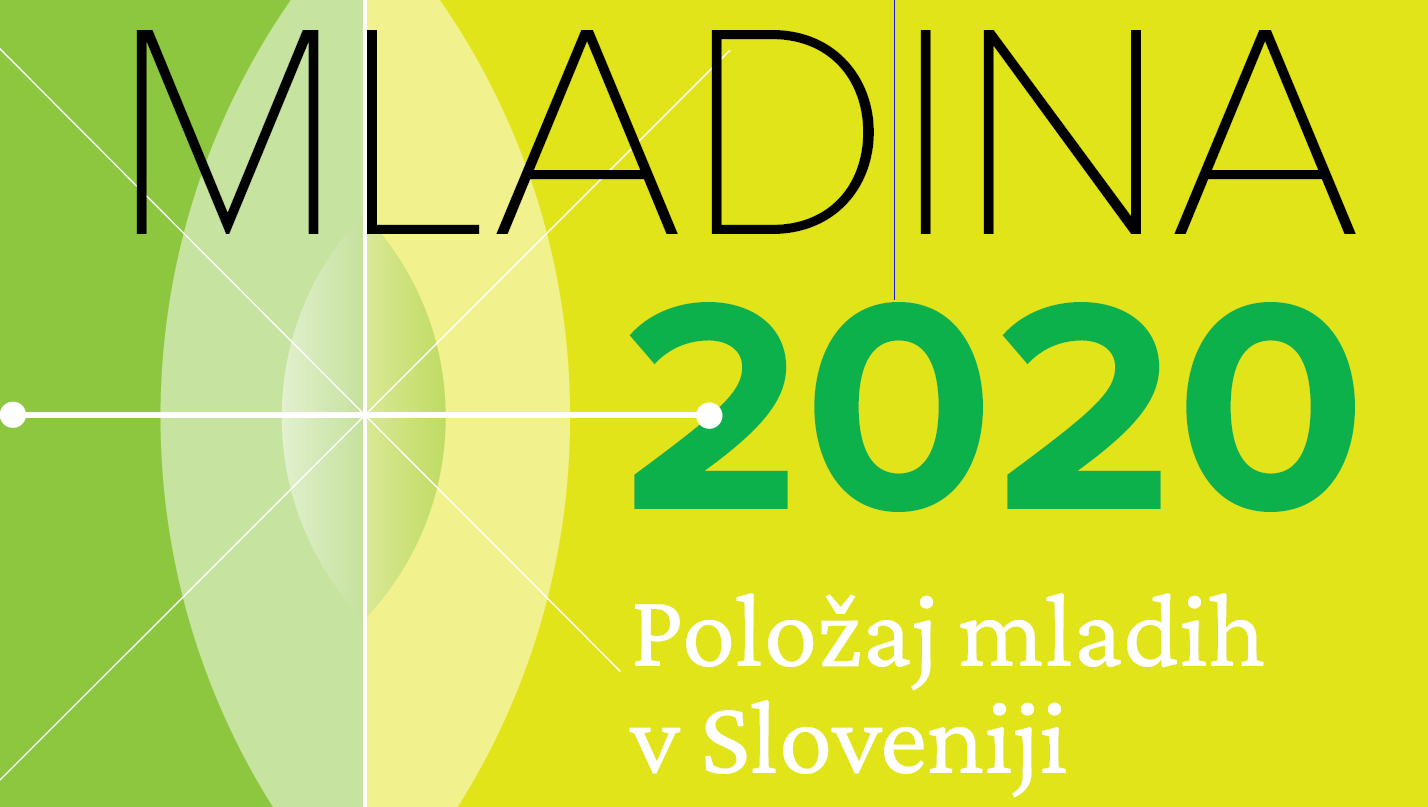 Prvi poudarek: Mladi so v primerjavi z letom 2010 bistveno bolj aktivni, odgovorni in avtonomni.
MLADINA 2020
Zdrav življenjski slog je v izrazitem porastu.
Mladi se vse hitreje odseljujejo od staršev.
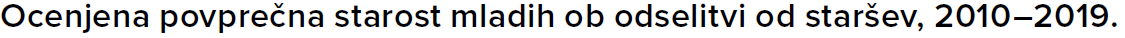 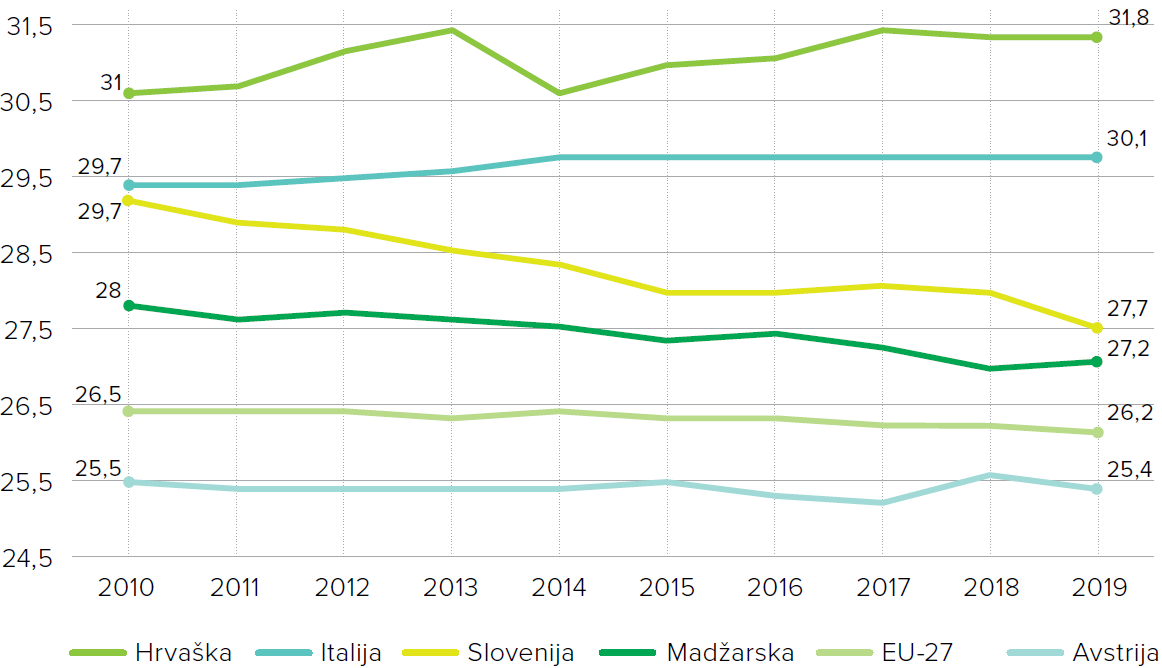 Mladi so vedno bolj kulturno in umetniško aktivni.
Neformalno izobraževanje je v izrazitem porastu.
Pomisli na različne tečaje, usposabljanja in delavnice, ki niso del rednega šolskega izobraževanja. Koliko takšnih izobraževanj si se udeležil_a v letu 2019 glede na naslednja področja?
Mladi so vedno bolj pripravljeni na mobilnost.
Mladi so vedno bolj fleksibilnipri iskanju zaposlitve.
Drugi poudarek: Duševno stanje mladih se je močno poslabšalo.
MLADINA 2020
Občutenje stresa se je podvojilo, osamljenost potrojila.
Tretji poudarek:Stanovanjska problematika je v primerjavi z letom 2010 še bolj pereča.
MLADINA 2020
Močno se je povečal delež mladih, ki jih skrbi reševanje stanovanjskega problema.
Četrti poudarek: Prekarnost ostaja ključni problem mladih na trgu dela, izobraževalne izbire so bolj usmerjene v trg dela, pripravljenost za preselitev se viša.
MLADINA 2020
Začasne zaposlitve, pa tudi drugi vidiki prekarnosti, ostajajo ključni problem.
Delež začasno zaposlenih, EU-15 in Slovenija, po starostnih skupinah in izbranih letih.
Strah pred brezposelnostjo se povečuje.
Strah pred izgubo zaposlitve.
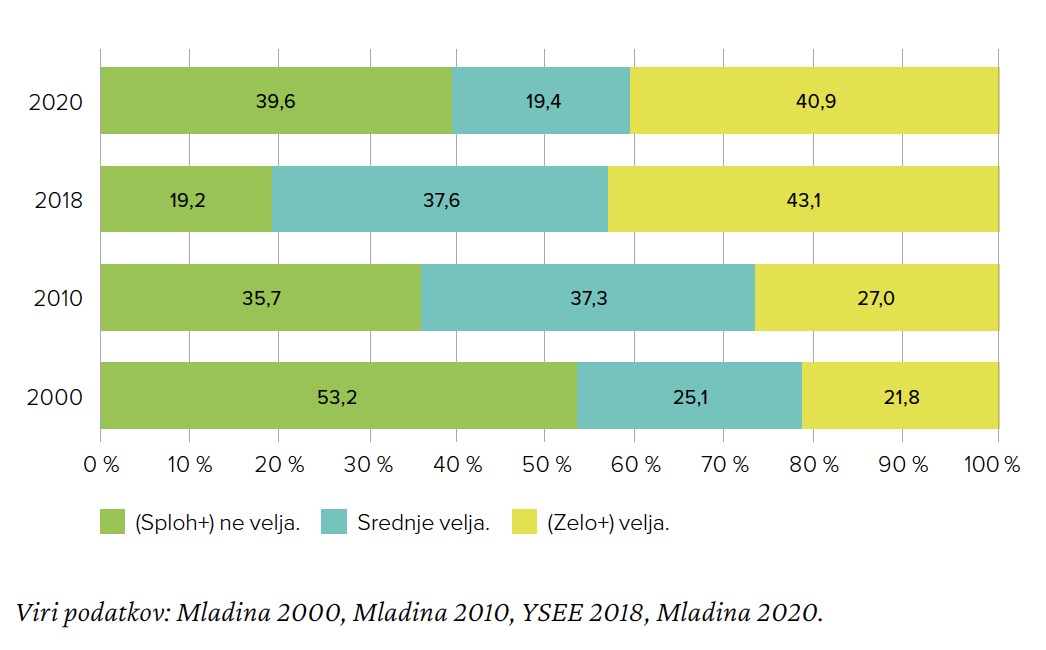 Popularnost samozaposlitve pa zmanjšuje.
Zamisli si, da iščeš delo in da bi lahko izbiral_a med različnimi vrstami zaposlitev. Kaj od navedenega bi izbral_a?
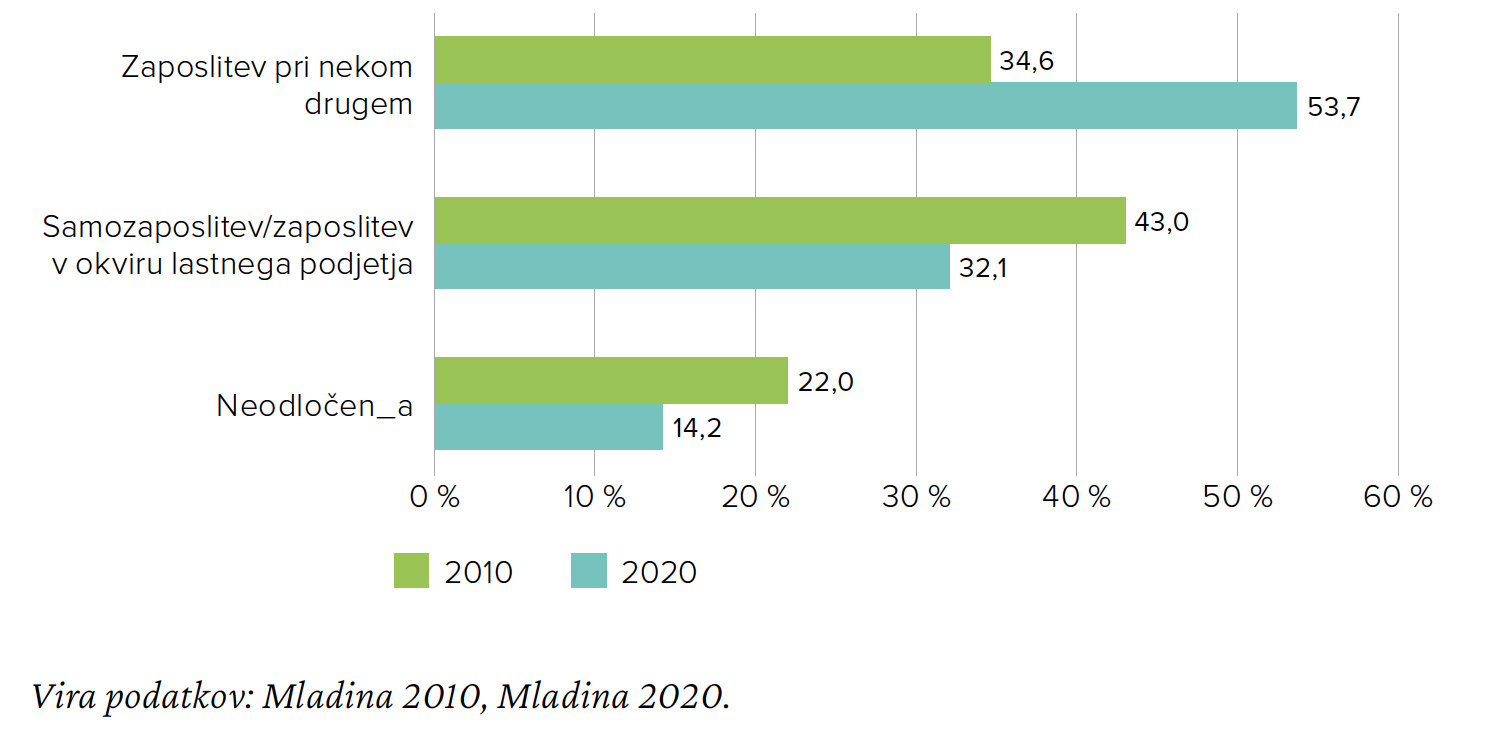 Pripravljenost za trajno preselitev se povečuje.
Če bi ti to nudilo boljše ustvarjalne in sploh življenjske možnosti, ali bi se bil/a pripravljen/a za dalj časa ali trajno preseliti? 
.
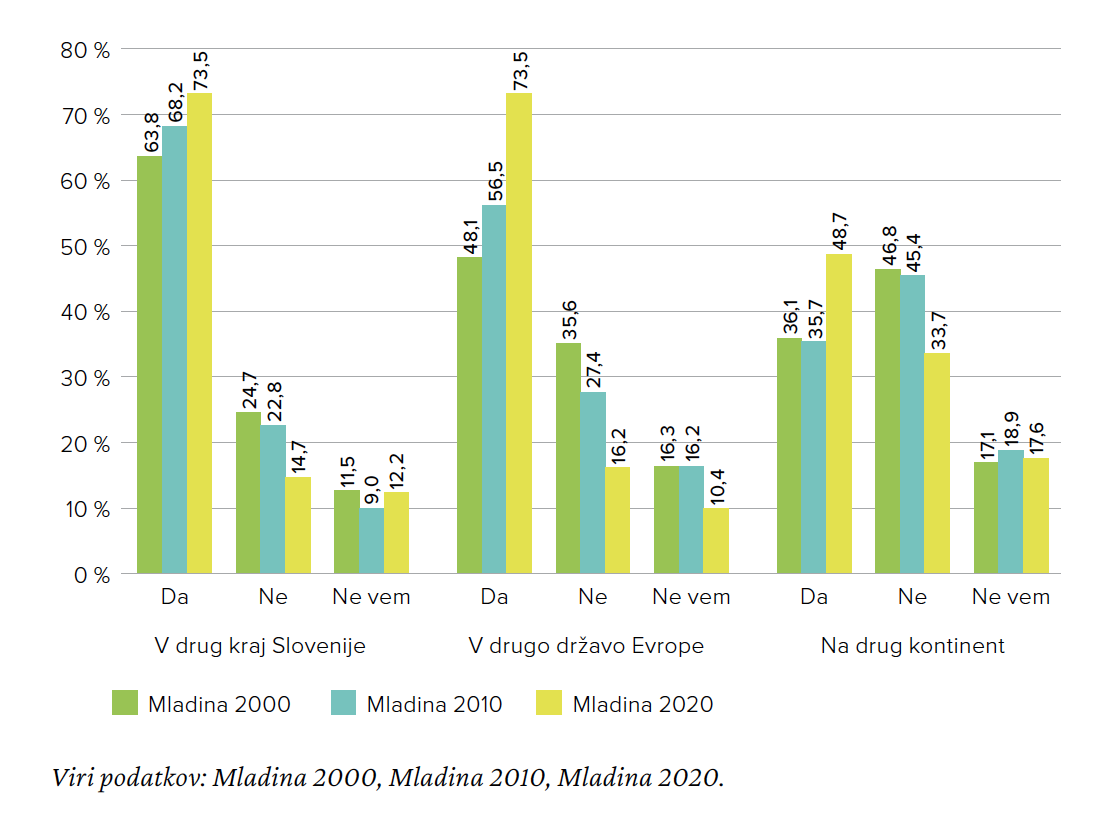 Po drugi strani se občutno več pozornosti namenja relevantnosti znanj za trg dela.
Vključenost v neformalno izobraževanje (primerjava 2010 in 2020)
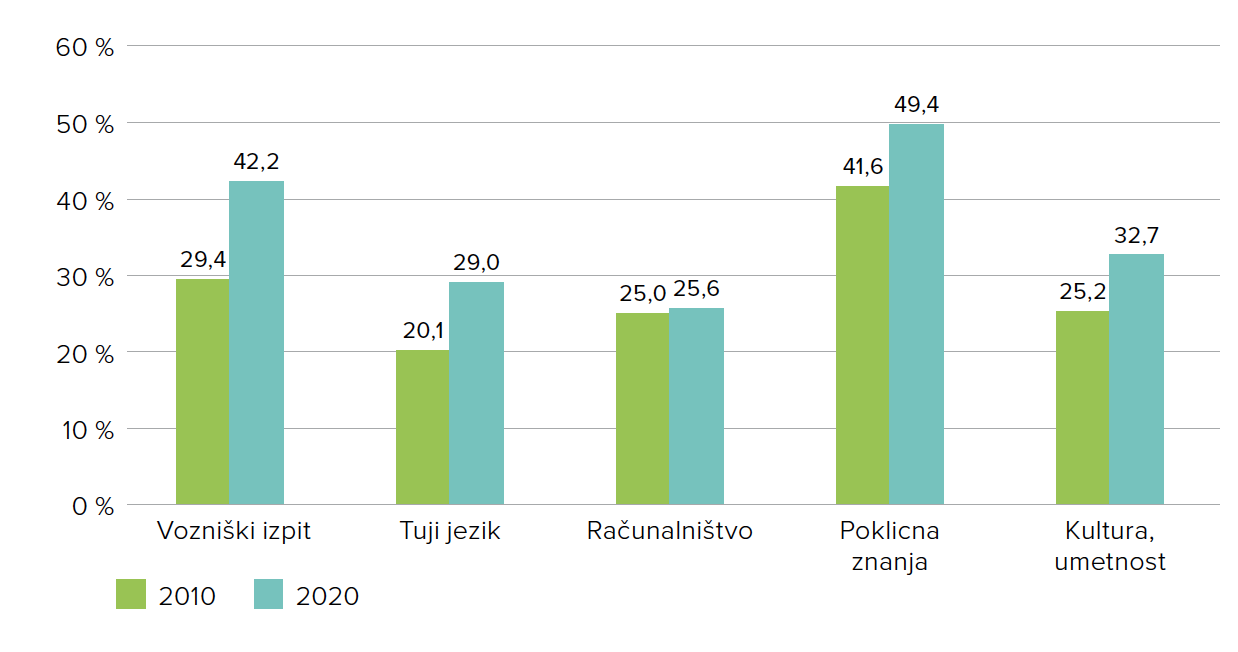 Peti poudarek: Medgeneracijskega konflikta ni, prisotni so močni elementi trajnosti.
MLADINA 2020
Zavedanje o navideznosti t.i. medgeneracijskega konflikta.
Tako mladi kot starejši so zapostavljeni, ko gre za blaginjo (%).
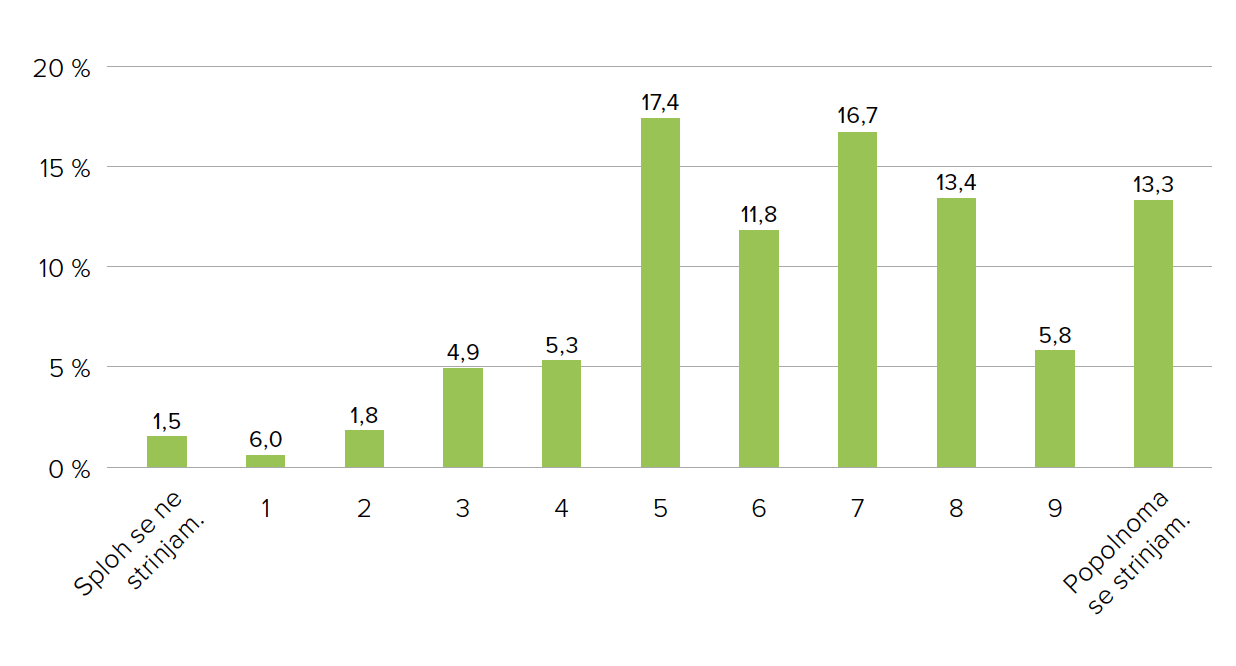 Prisotna visoka stopnja strajnostne zavesti in odgovornosti do prihodnjih generacij.
Sedanje generacije bi morale uravnotežiti svoje zahteve v korist še nerojenih
generacij (%).
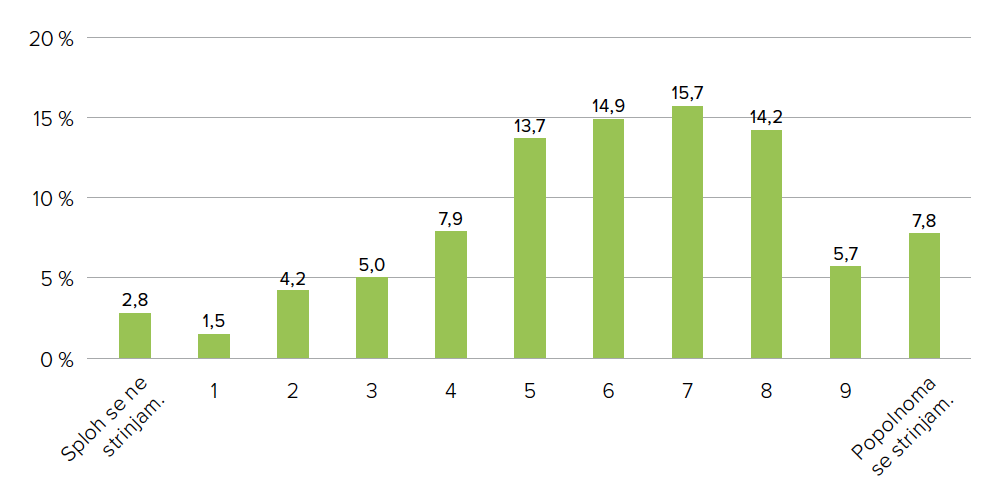 Visoka stopnja okoljsko ozaveščenega potrošništva.
Skrb za okolje in potrošnja med mladimi
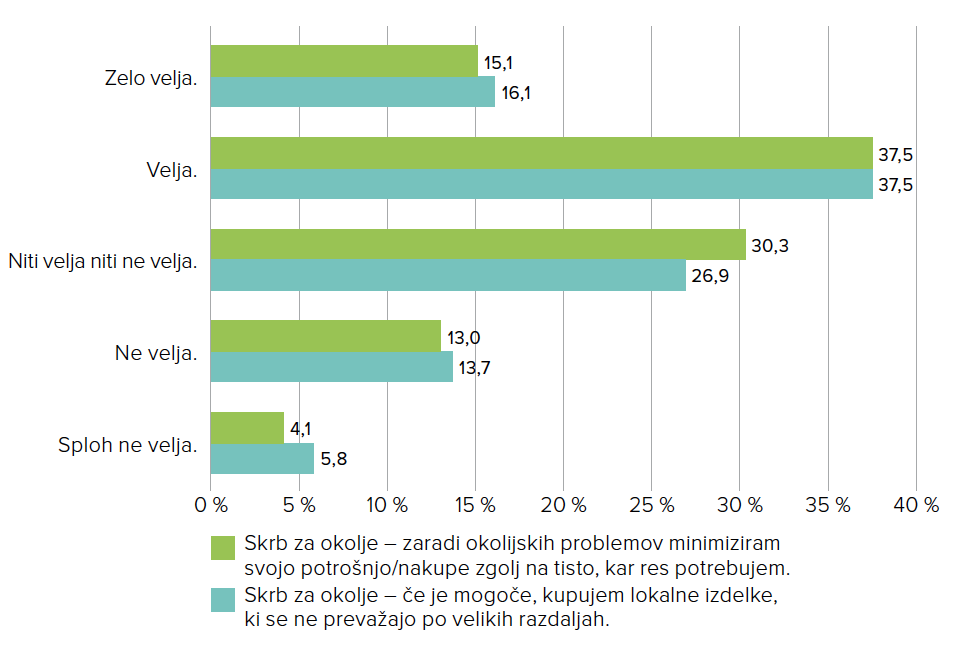 Šesti poudarek: Kaže se izrazito dejavno državljanstvo mladih.
MLADINA 2020
Zanimanje za politiko je še vedno nizko, spreminjajo se repertoarji političnosti mladih (višja stopnja družbene angažiranosti, manj fokusa na institucionalno politiko, osebni vidiki političnosti).
Politično in družbeno udejstvovanje mladih (‘verjetno bi’ in ‘sem že’).
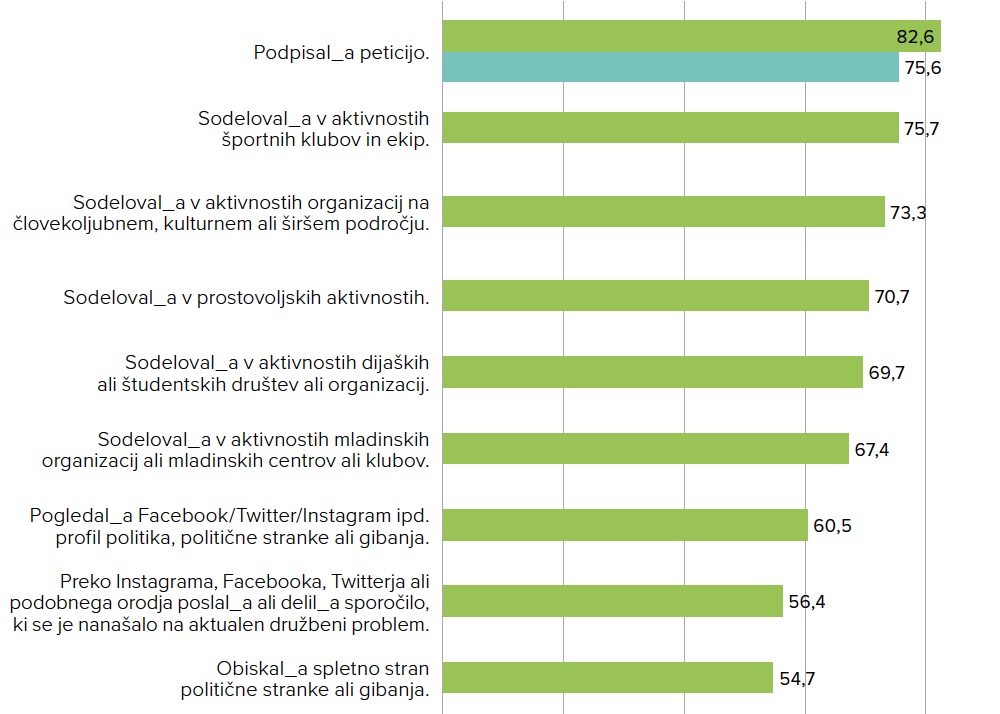 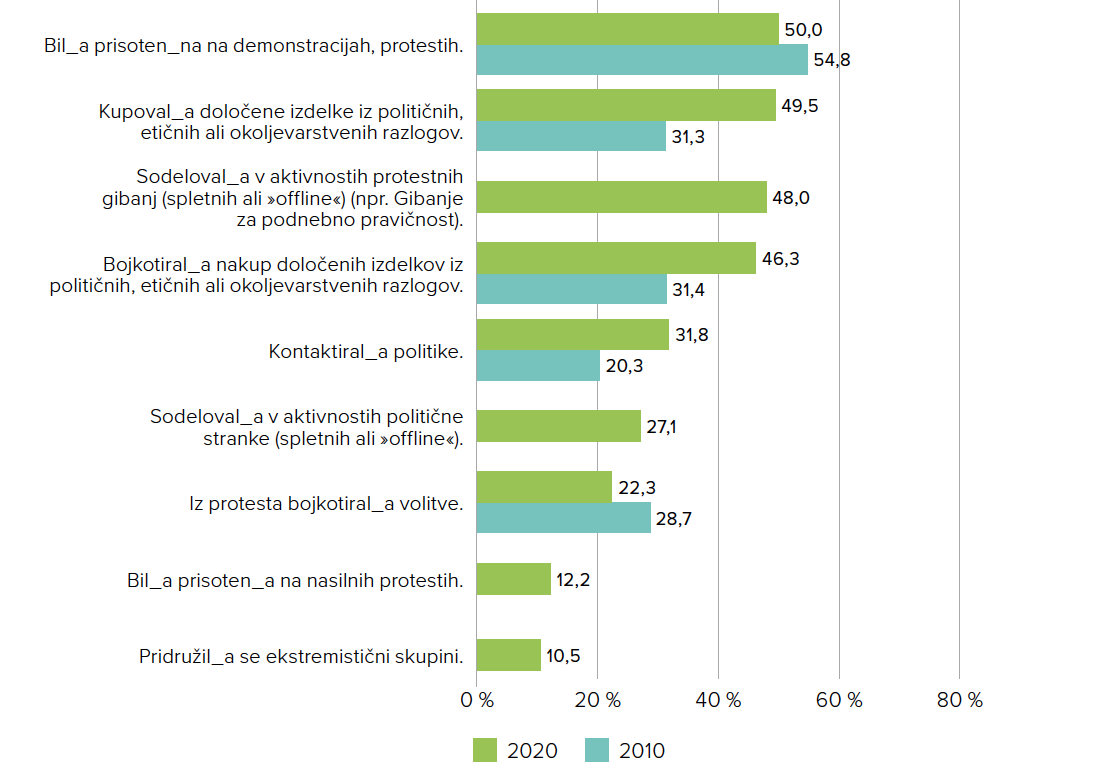 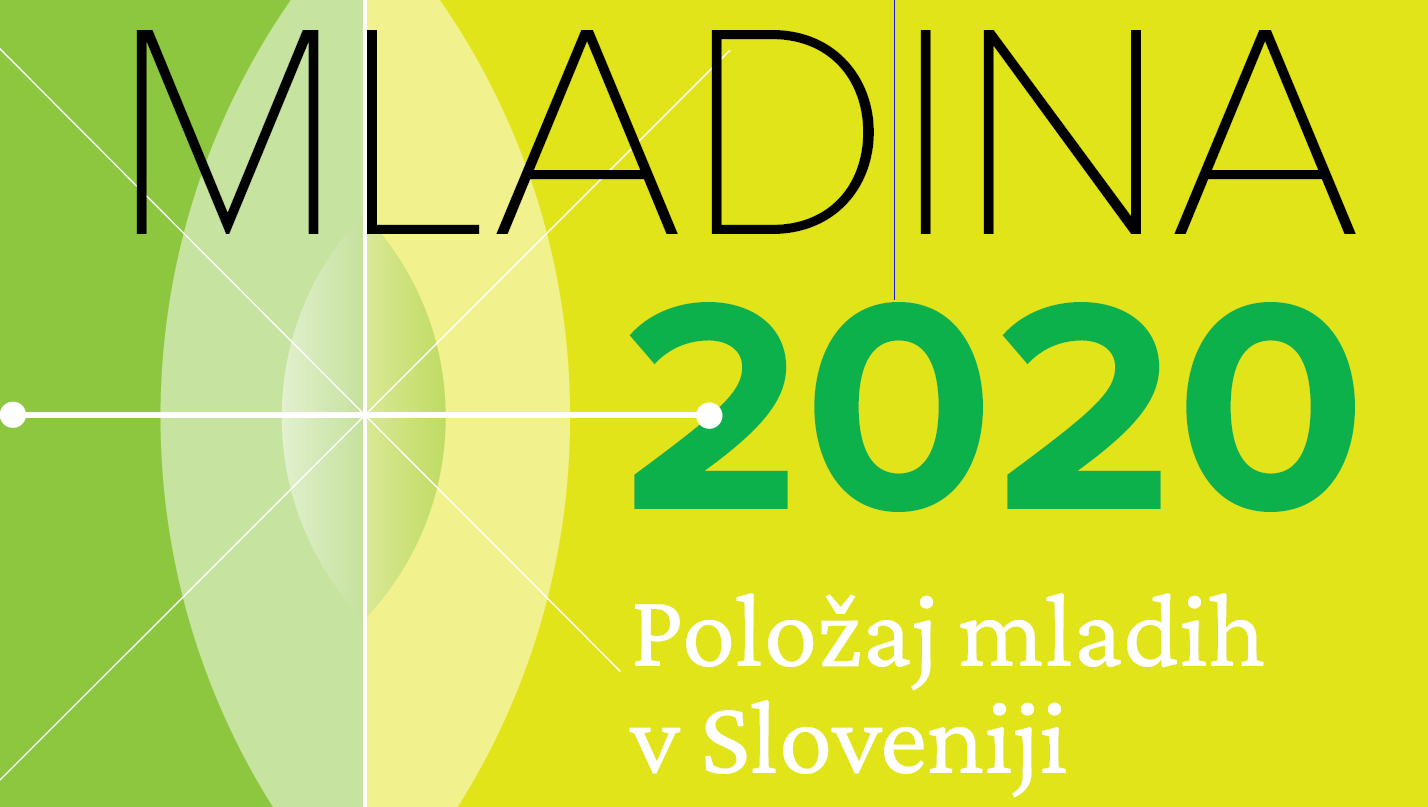